PHÒNG GIÁO DỤC & ĐÀO TẠO QUẬN LONG BIÊN
TRƯỜNG MẦM NON HOA SỮA
PHÁT TRIỂN NHẬN THỨC
Đề tài: Khám phá vật nổi, vật chìm
Lứa tuổi: 4-5 tuổi
Giáo viên: Lê Thị Vân Anh
Năm học: 2021 -2022
Hoạt động 1: Trò chuyện
Vận động bài hát
“Bé quét nhà”
Hoạt động 2:
Tìm hiểu đồ dùng trong gia đình
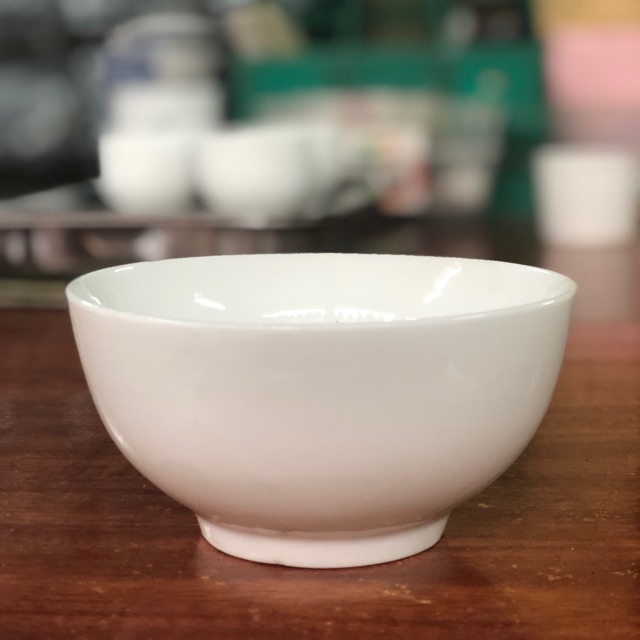 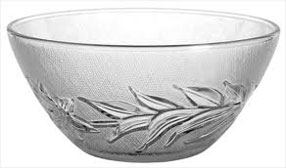 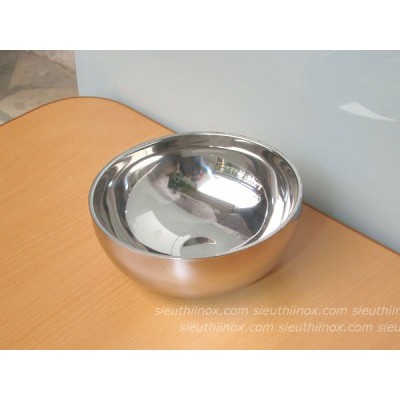 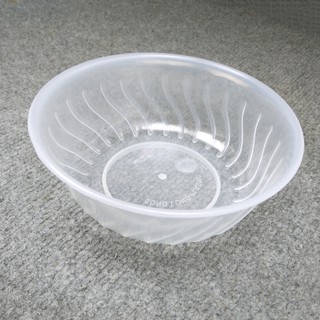 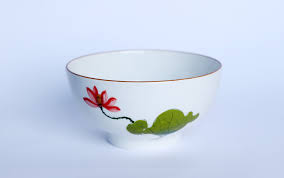 caùi baùt
b
aù
aù
i
c
t
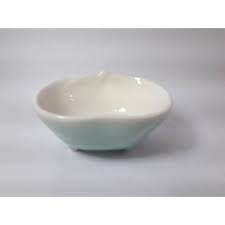 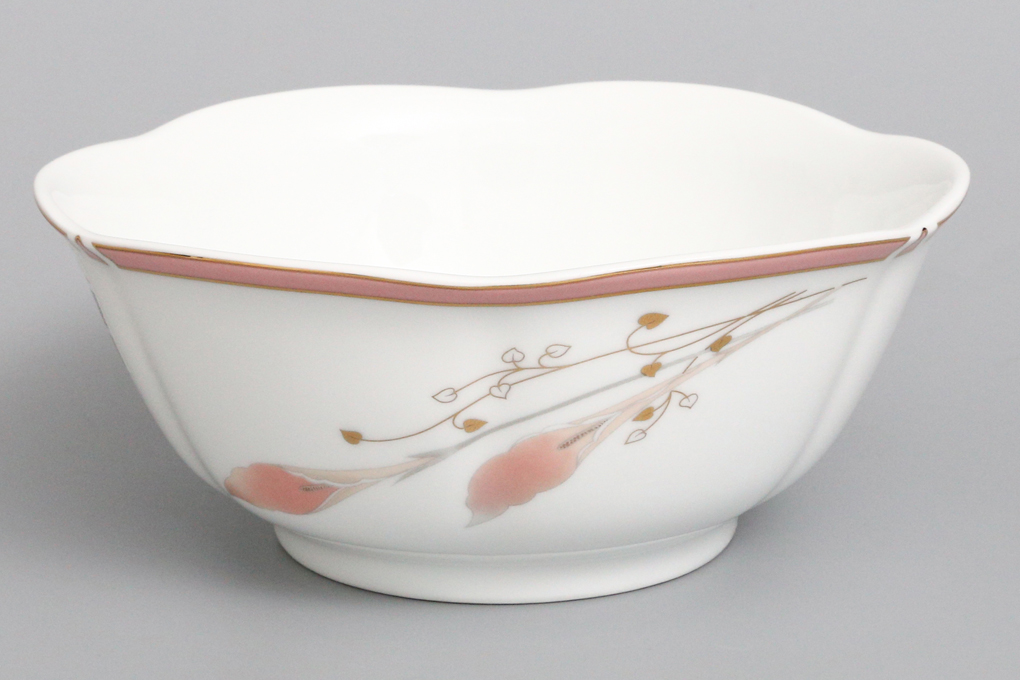 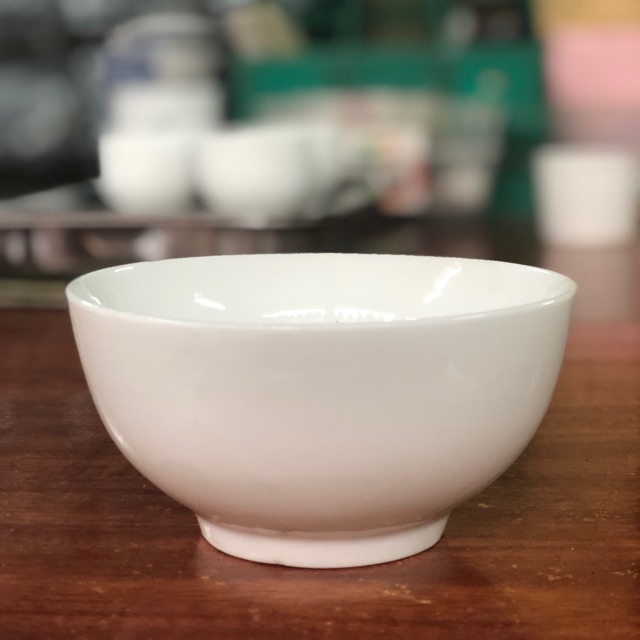 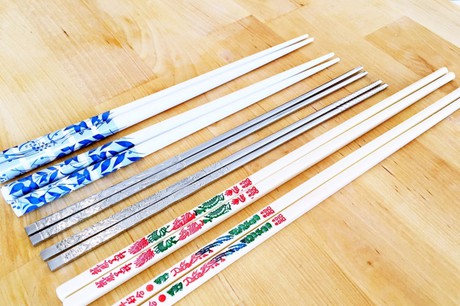 ñoâi ñuõa
ñ
oâ
i
ñ
uõ
a
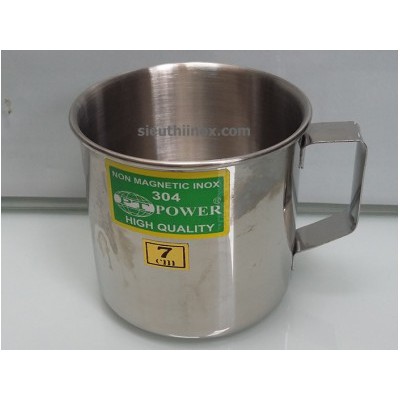 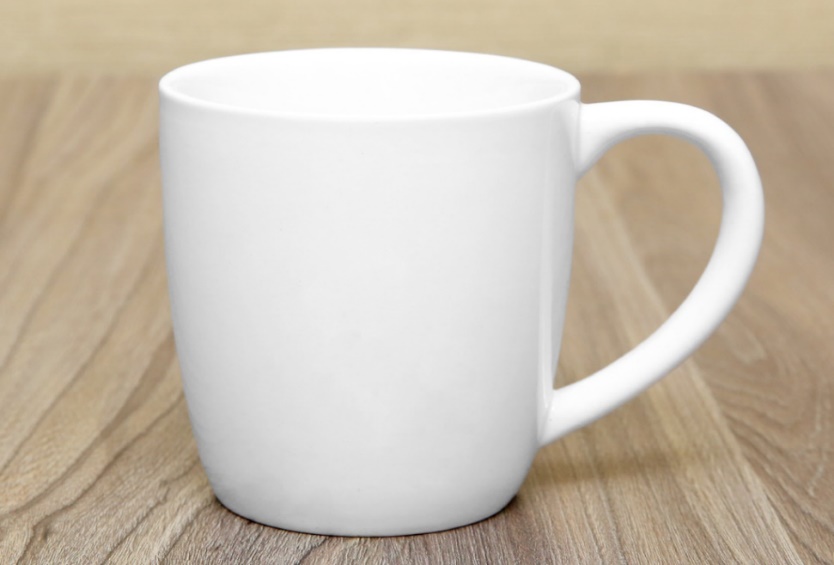 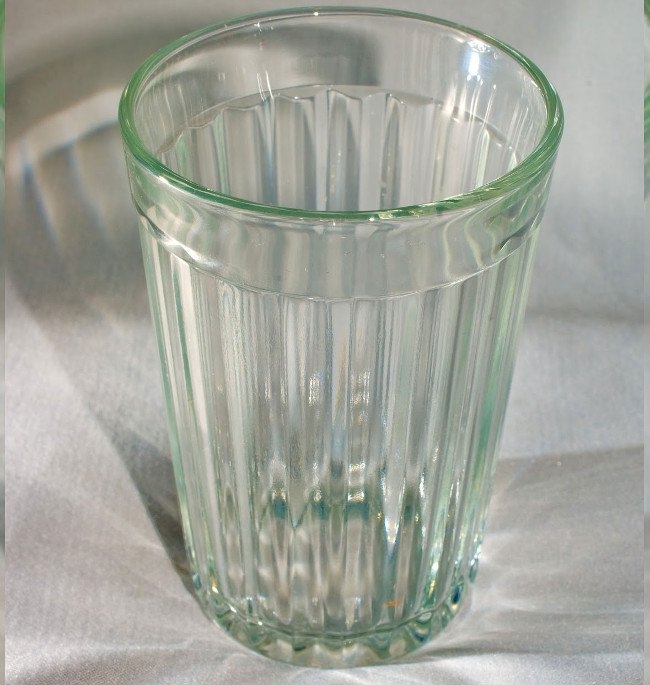 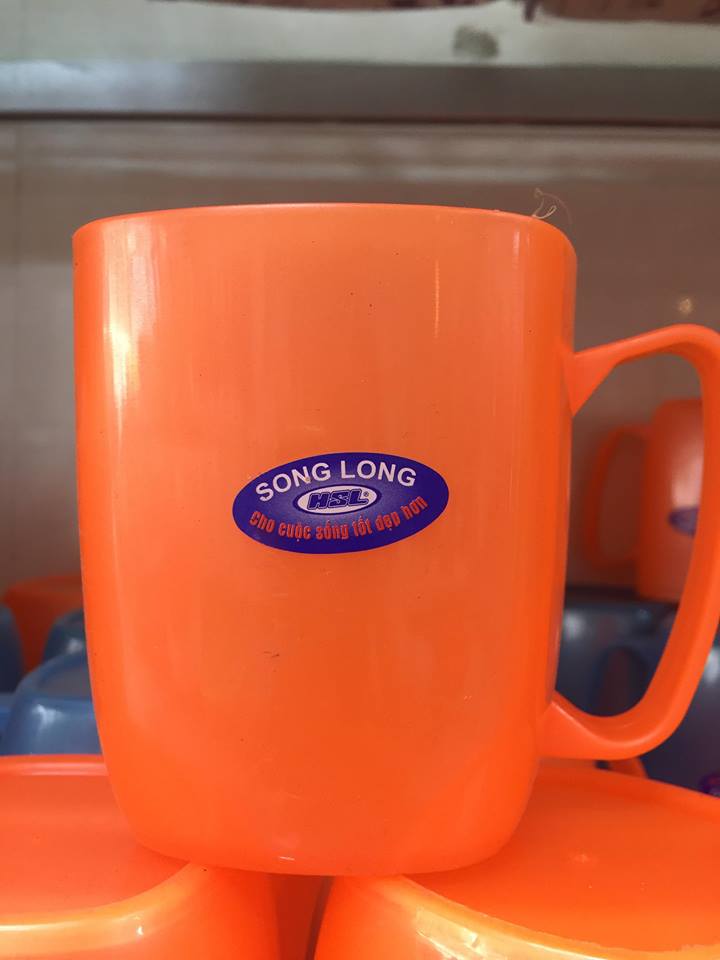 caùi coác
i
c
aù
oá
c
c
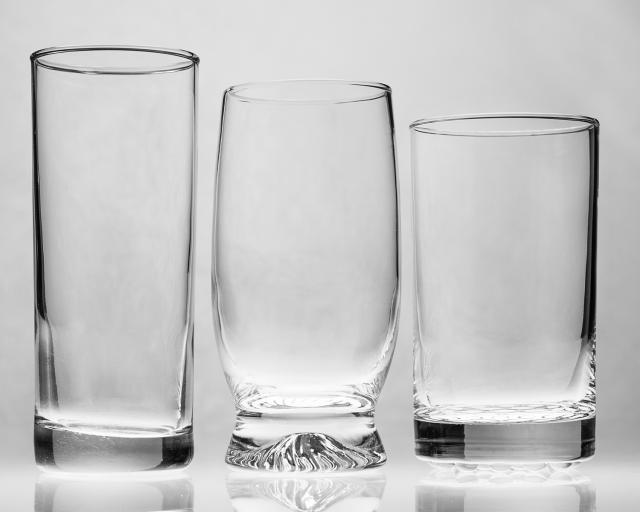 Ho¹t ®éng 3: Trß ch¬i
Trò chơi 1:
 Ai nhanh nhất
Trò chơi 2:
 Nhanh và đúng